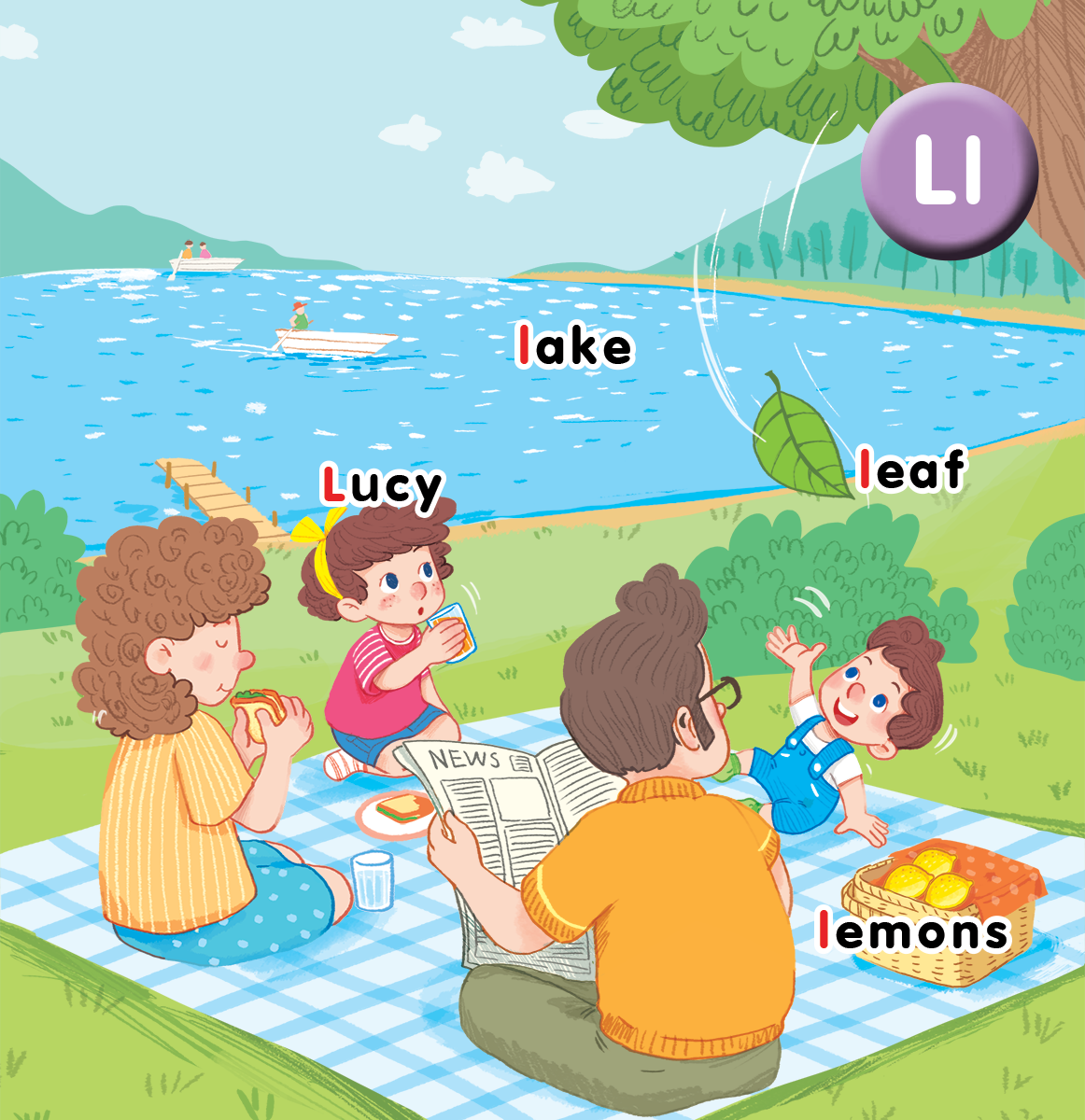 Unit 12 At the lakeLesson 2
[Speaker Notes: By the end of the lesson, pupils will be able to:
- say the sound of the letter L/l and the words Lucy, lake, lemons in a chant. 
- listen, recognize the words and tick the correct boxes.
- write the letter L/l and complete the words __ucy, __ake, __eaf and __emons.]
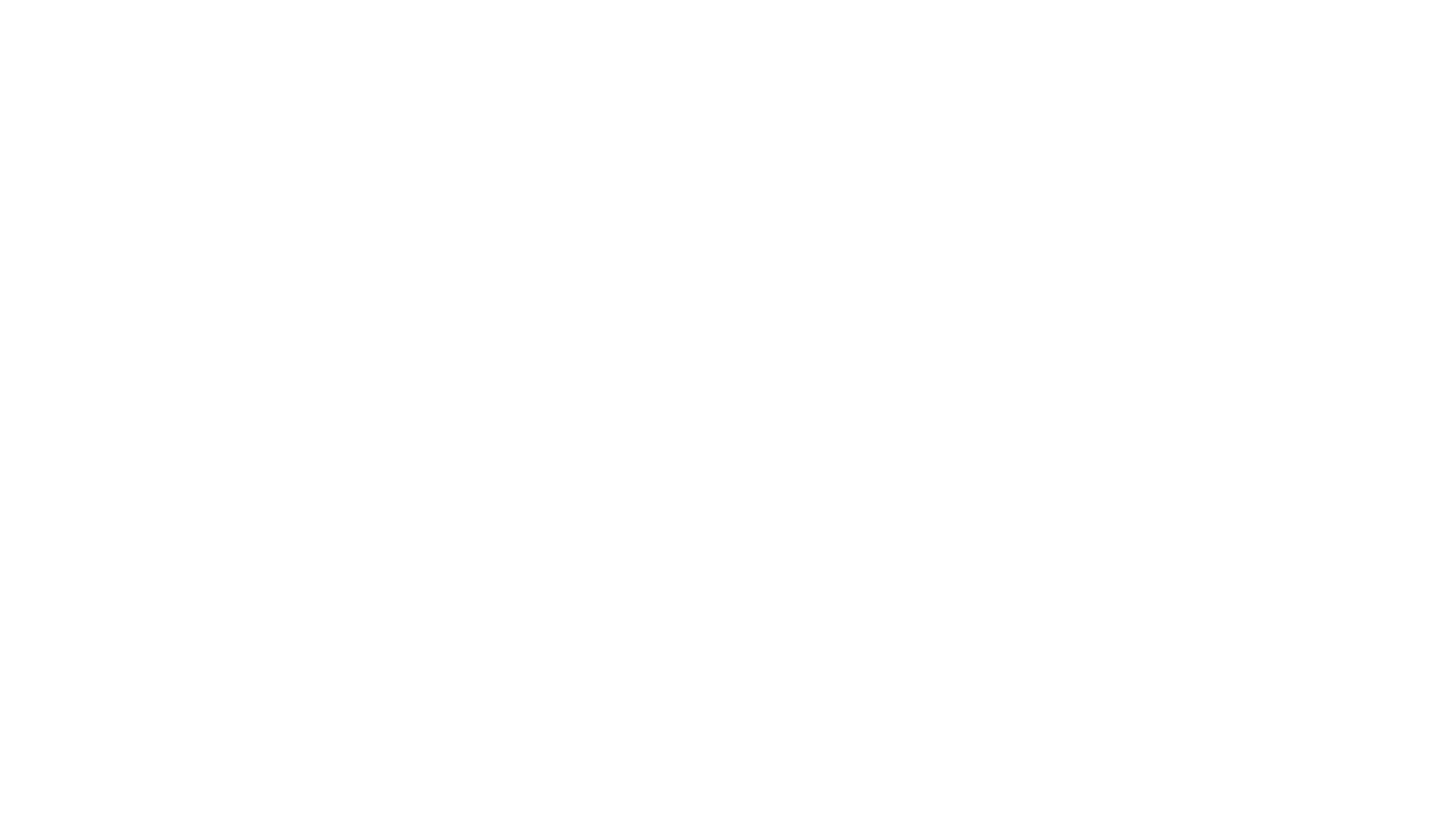 Warm-up
[Speaker Notes: Game: Who’s faster
Goal: Warm up and revise the unit keywords. 
Time: 5 minutes

Give each group a set of words (teacher can use words of recent lessons).
Say Find words with letter L
Pupils will find words having letter L then stick on board.
The fastest is the winner.
Have pupils say all the correct words found.]
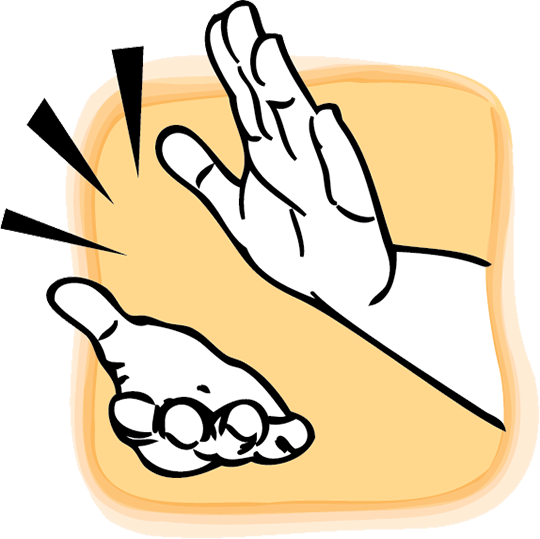 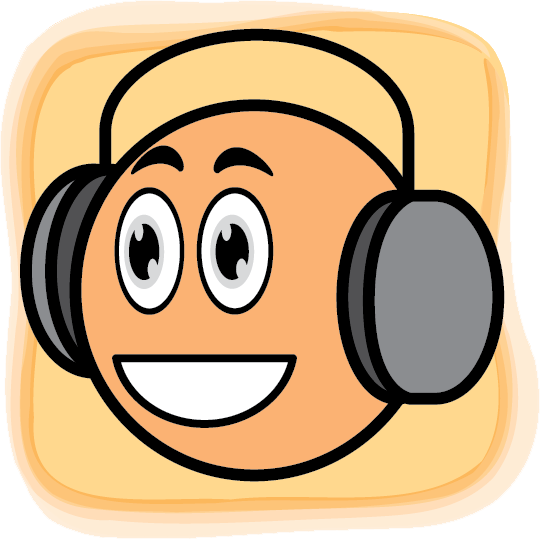 Listen and chant
[Speaker Notes: Listen and chant is divided into 3 steps. 
Step 1
Goal: Pupils will be able to read the chant lyrics.
Time: 5 minutes. 
Have pupils read the chant lyrics in chorus, then in groups.

Step 2
Goal: Pupils will be able to listen, chant and clap along. 
Time: 3 minutes
Play the recording, have pupils listen and clap along. 
Play the recording, have pupils listen, clap and chant along

+ Round 1. Have pupils listen and clap along. 
+ Round 2. Have pupils listen and do the TPR actions with teacher. 
+ Round 3. Have pupils listen and do the actions and chant along. 
+ Repeat round 3 several times. 

Step 3
Goal: Pupils will be able to chant and clap along in pairs. 
Time: 3 minutes
Have pupils chant along in pairs.]
Chant!

L, l, Lucy.
L, l, lake.
L, l, lemons.

Look at Lucy.
Look at the lake.
Look at the lemons.
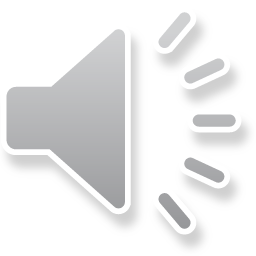 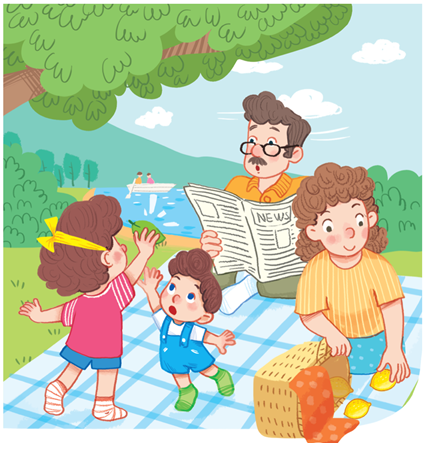 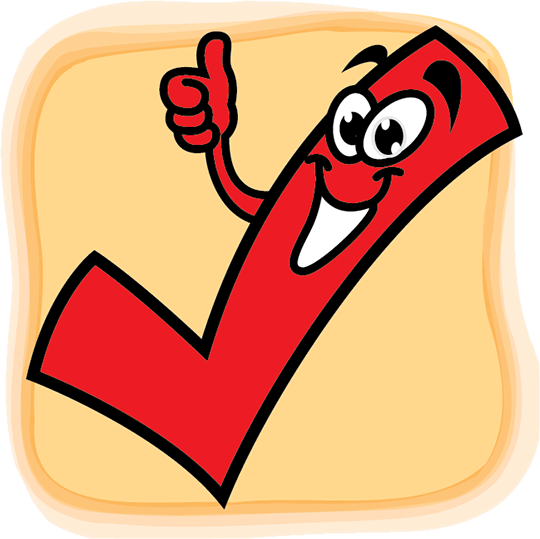 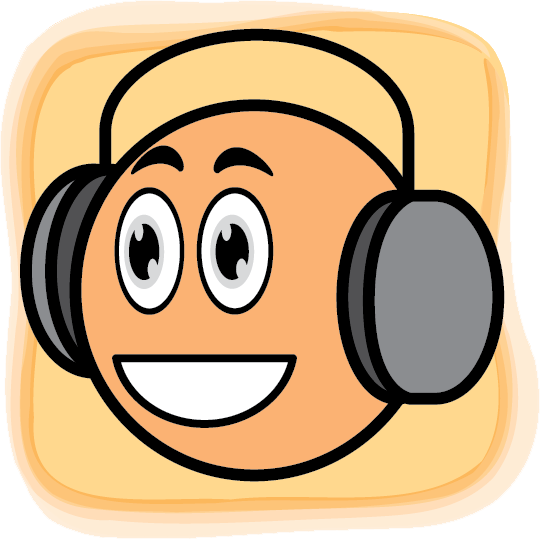 Listen and tick
[Speaker Notes: Listen and tick is divided into 2 steps. 
Step 1
Goal: Pupils will be able to listen and choose the correct pictures.
Time: 5 minutes

Say Listen and tick with the TPR actions. 
Play the recording and demonstrate the example. 
Play the recording and have pupils do the task. 

Step 2
Goal: Check
Time: 3 minutes
Play the recording and have pupils say the answer.
Play the recording again and have pupils repeat then give correct answer.]
Listen and tick
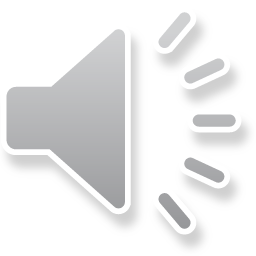 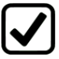 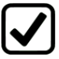 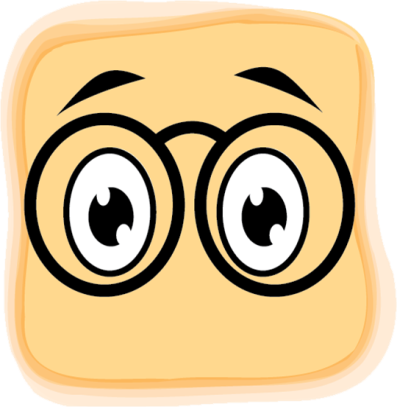 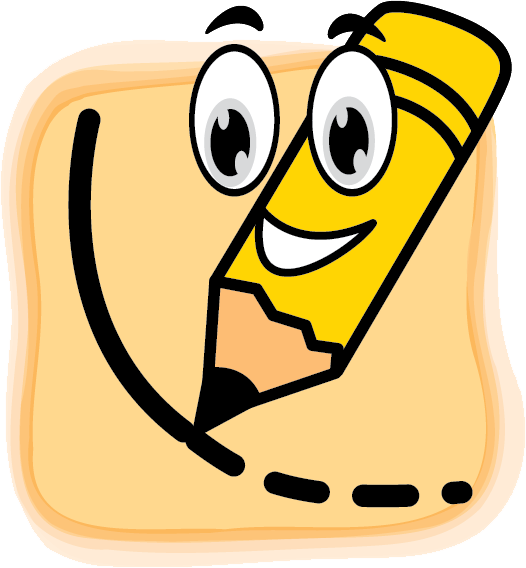 Look, trace and write
[Speaker Notes: Goal: Pupils will be able to trace the letter. 
Time: 5 minutes
Have pupils write the word by air tracing and say the word. 
Demonstrate how to trace the word and have pupils do the task.]
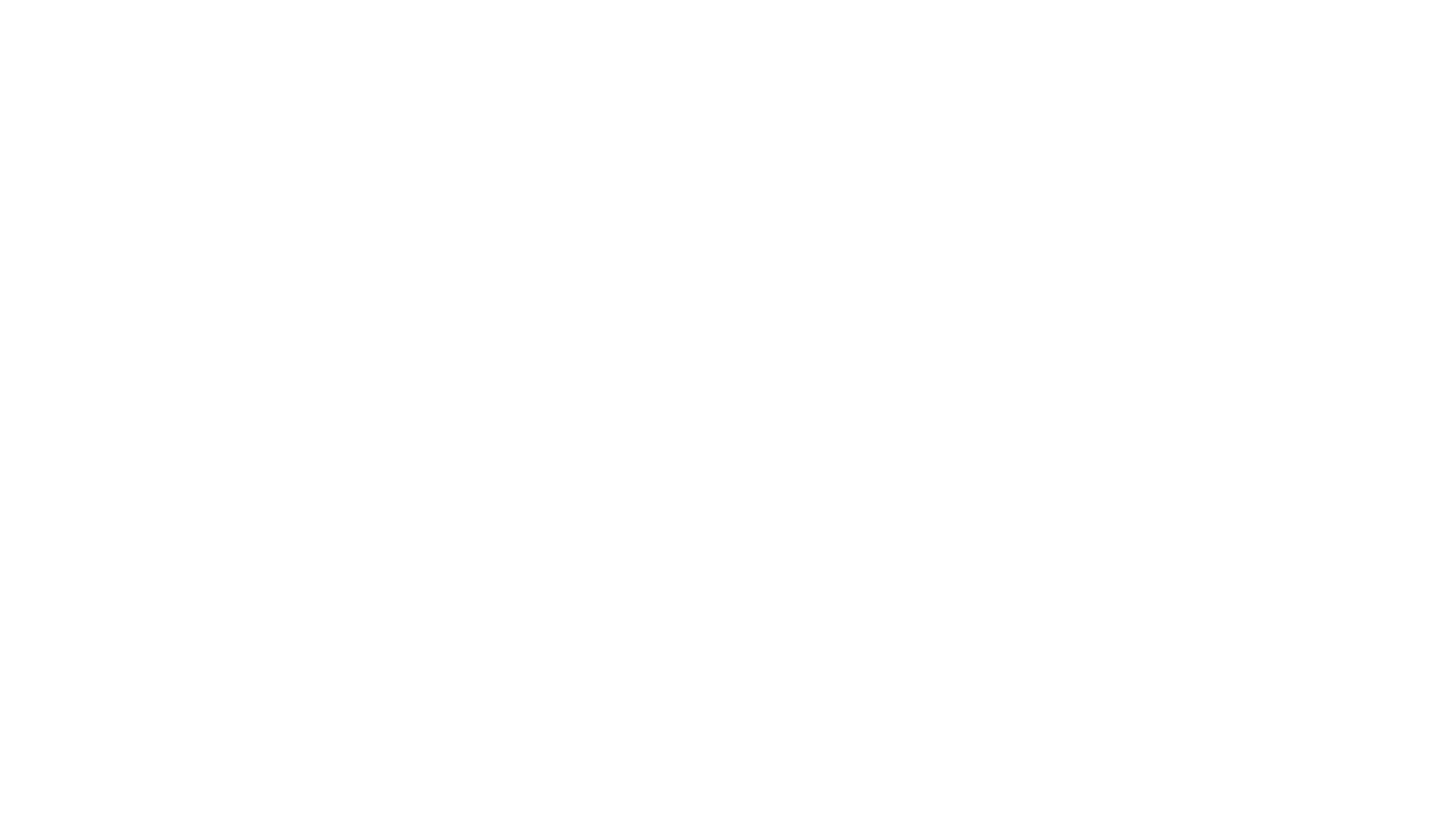 Game
[Speaker Notes: Slap the slide
Goal: Revise the words
Time: 5 minutes
Have pupils slap the slide and say the words. For example: L, L, Lucy.]
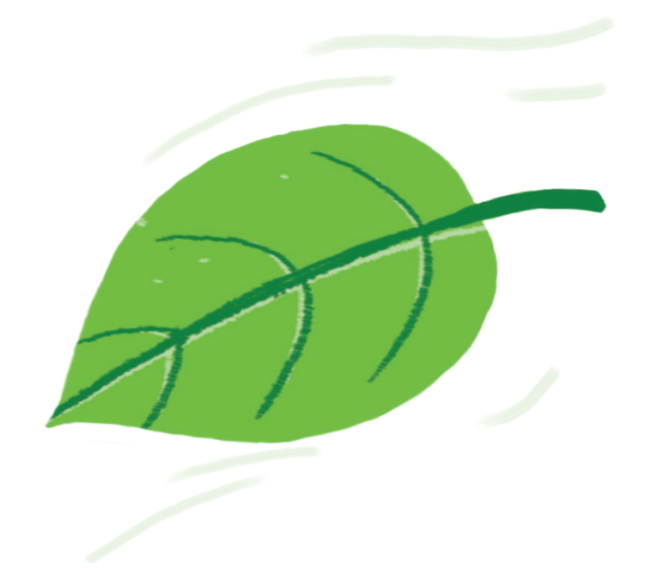 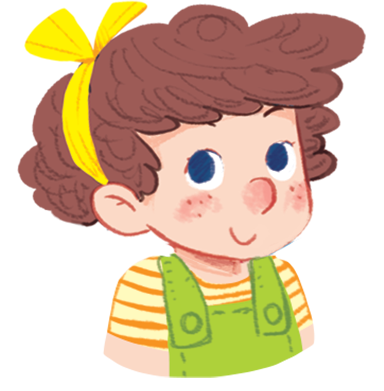 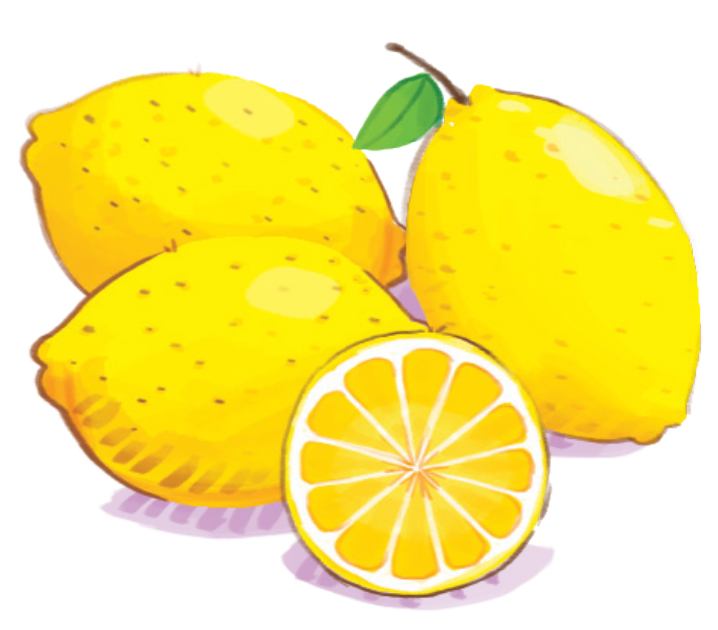 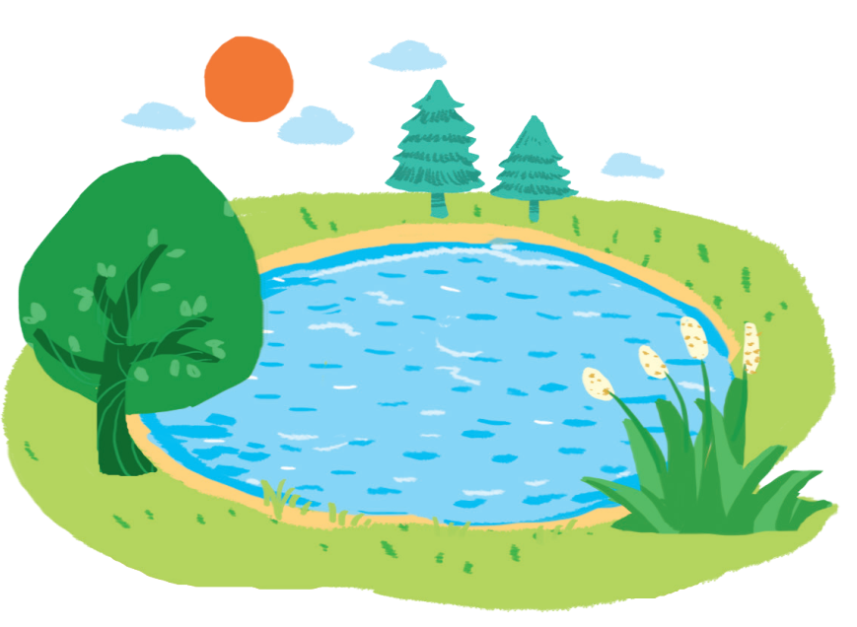 Goodbye
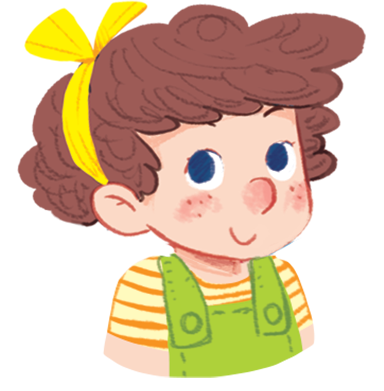 [Speaker Notes: Say goodbye Lucy in chorus.]
Goodbye
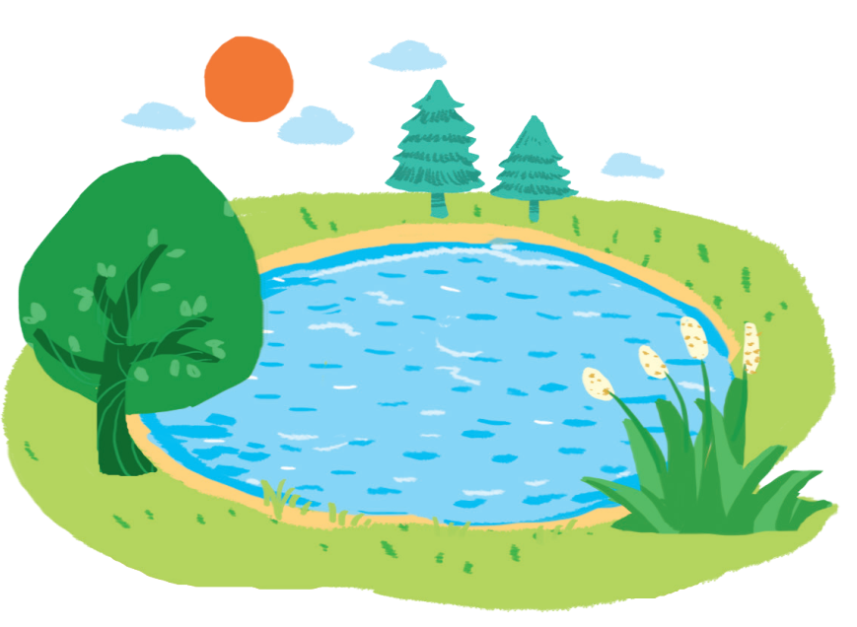 [Speaker Notes: Say goodbye lake in chorus.]
Goodbye
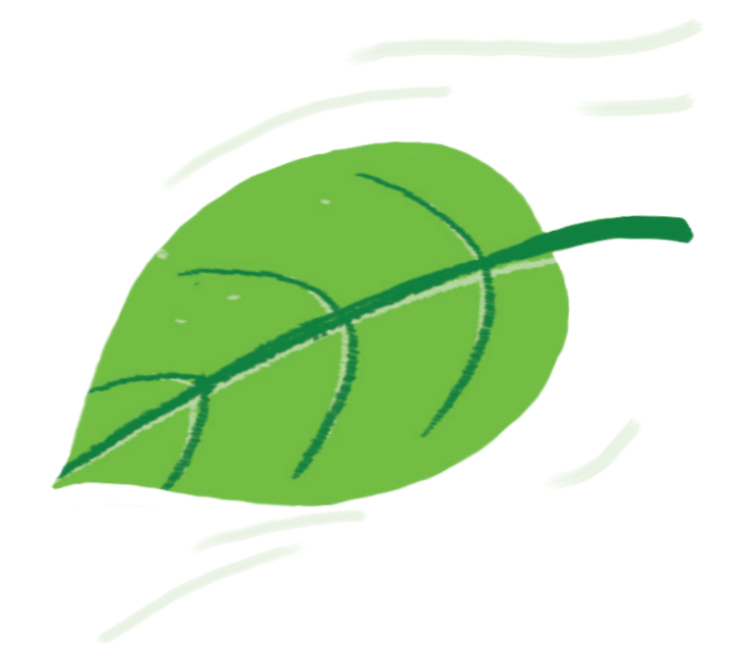 [Speaker Notes: Say goodbye leaf in chorus.]
Goodbye
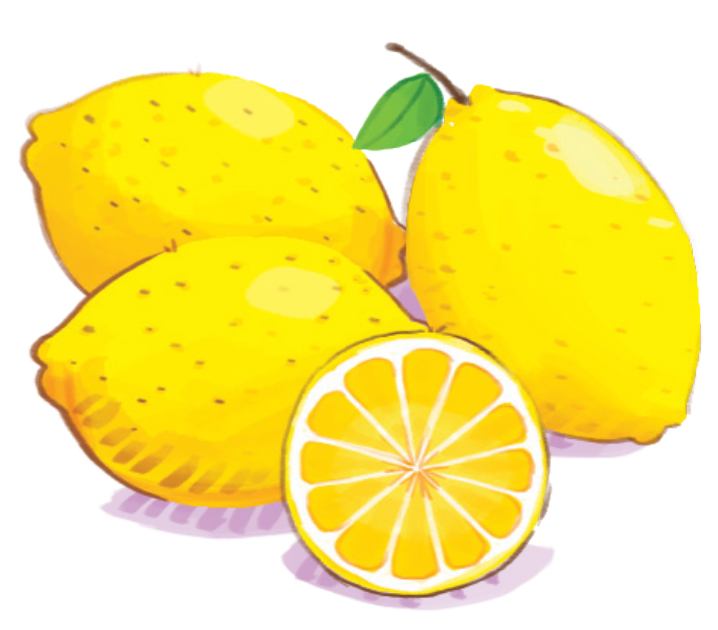 [Speaker Notes: Say goodbye lemon in chorus.]